Warmup
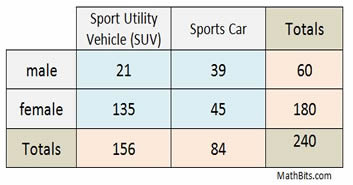 Check Yourself
Find the probability a driver has a sports car

Find the probability that a driver is male given that they drive a sports car
c) Are being female and driving an SUV independent?
Section 5.3Conditional Probability and Independence
Learning Objectives
After this section, you should be able to…
DEFINE conditional probability
COMPUTE conditional probabilities
DESCRIBE chance behavior with a tree diagram
DEFINE independent events
DETERMINE whether two events are independent
APPLY the general multiplication rule to solve probability questions
Independence: A Special Multiplication Rule
When events A and B are independent, we can simplify the general multiplication rule since P(B| A) = P(B).
Conditional Probability and Independence
Definition:

Multiplication rule for independent events
If A and B are independent events, then the probability that A and B both occur is
P(A ∩ B) = P(A) • P(B)
Example 1:
Following the Space Shuttle Challenger disaster, it was determined that the failure of O-ring joints in the shuttle’s booster rockets was to blame.  Under cold conditions, it was estimated that the probability that an individual O-ring joint would function properly was 0.977.  Assuming O-ring joints succeed or fail independently, what is the probability all six would function properly?
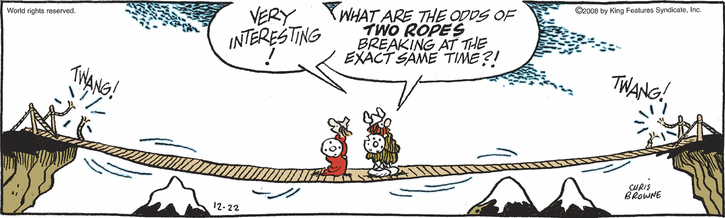 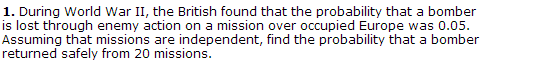 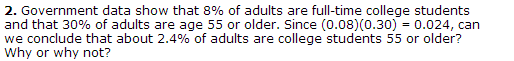 Calculating Conditional Probabilities
If we rearrange the terms in the general multiplication rule, we can get a formula for the conditional probability P(B | A).
Conditional Probability and Independence
General Multiplication Rule
P(A ∩ B) = P(A) • P(B | A)
P(A ∩ B)
P(A)
P(B | A)
Conditional Probability Formula
To find the conditional probability P(B | A), use the formula
=
Example 2: Who Reads the Newspaper?
In Section 5.2, we noted that residents of a large apartment complex can be classified based on the events A: reads USA Today and B: reads the New York Times. The Venn Diagram below describes the residents.
What is the probability that a randomly selected resident who reads USA Today also reads the New York Times?
Conditional Probability and Independence
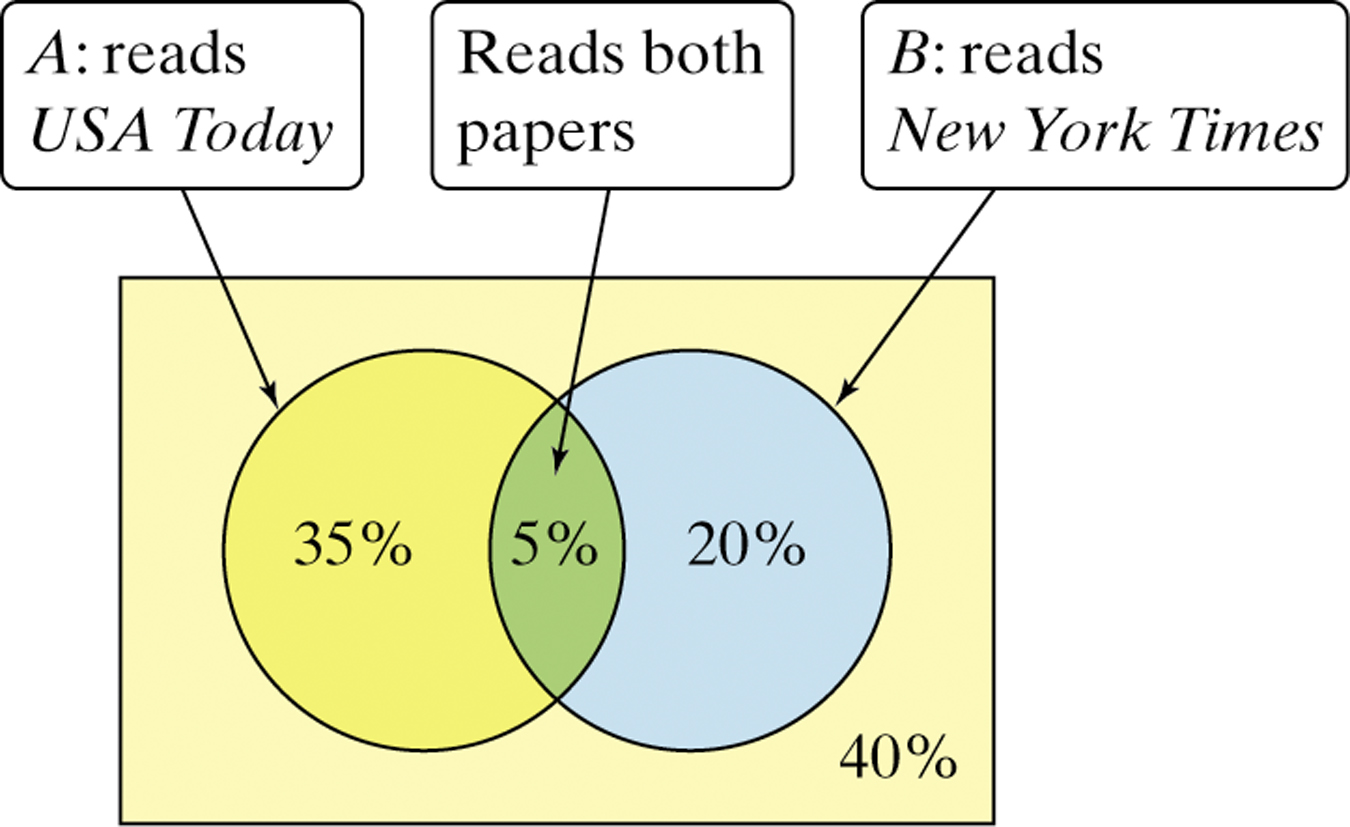 There is a 12.5% chance that a randomly selected resident who reads USA Today also reads the New York Times.
Example 3:












What is the probability of  rolling a 7 given that at least one of the dice has a 2?
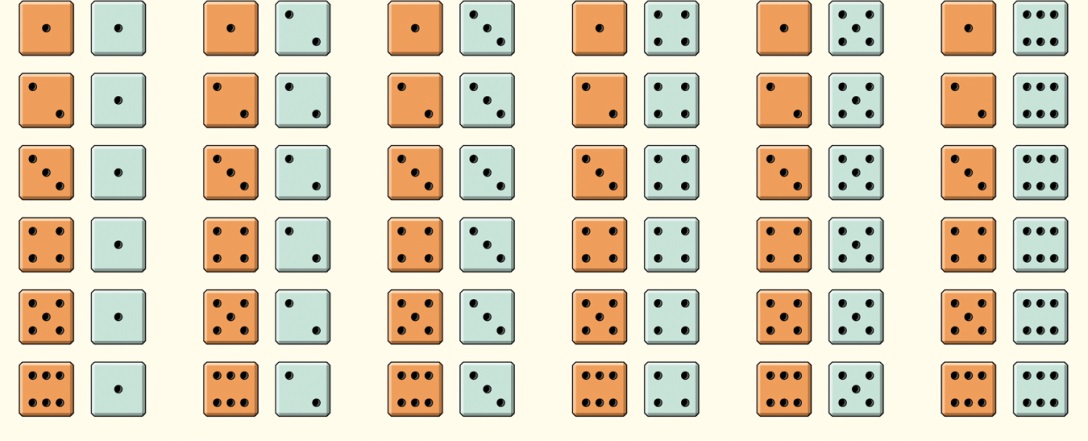